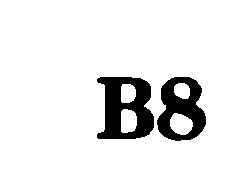 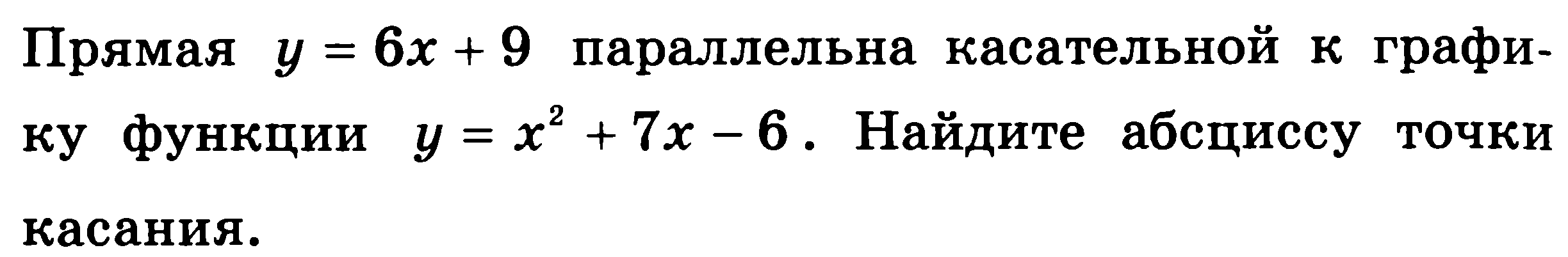 -0,5
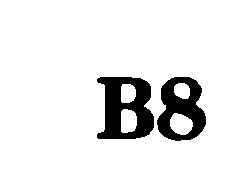 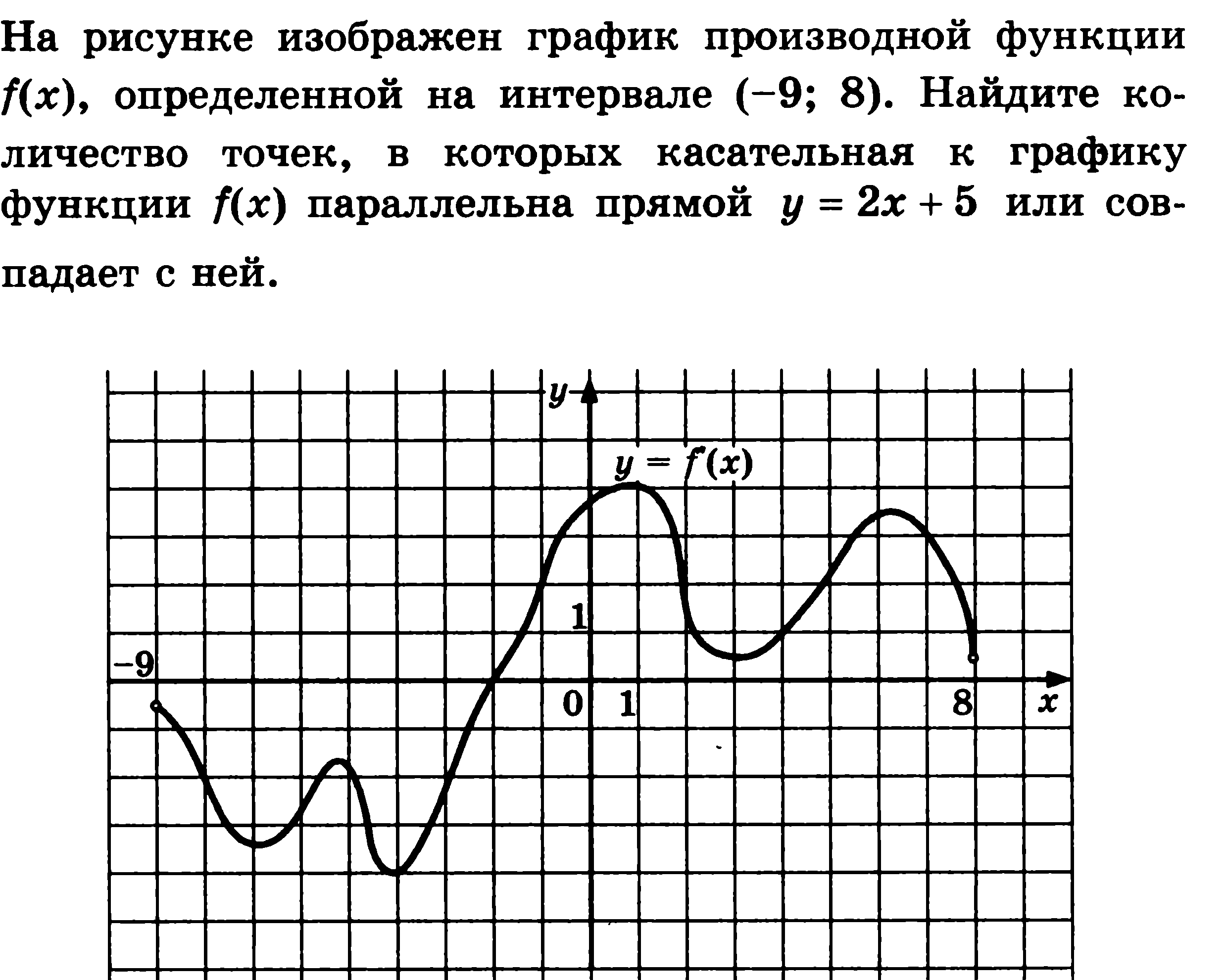 4
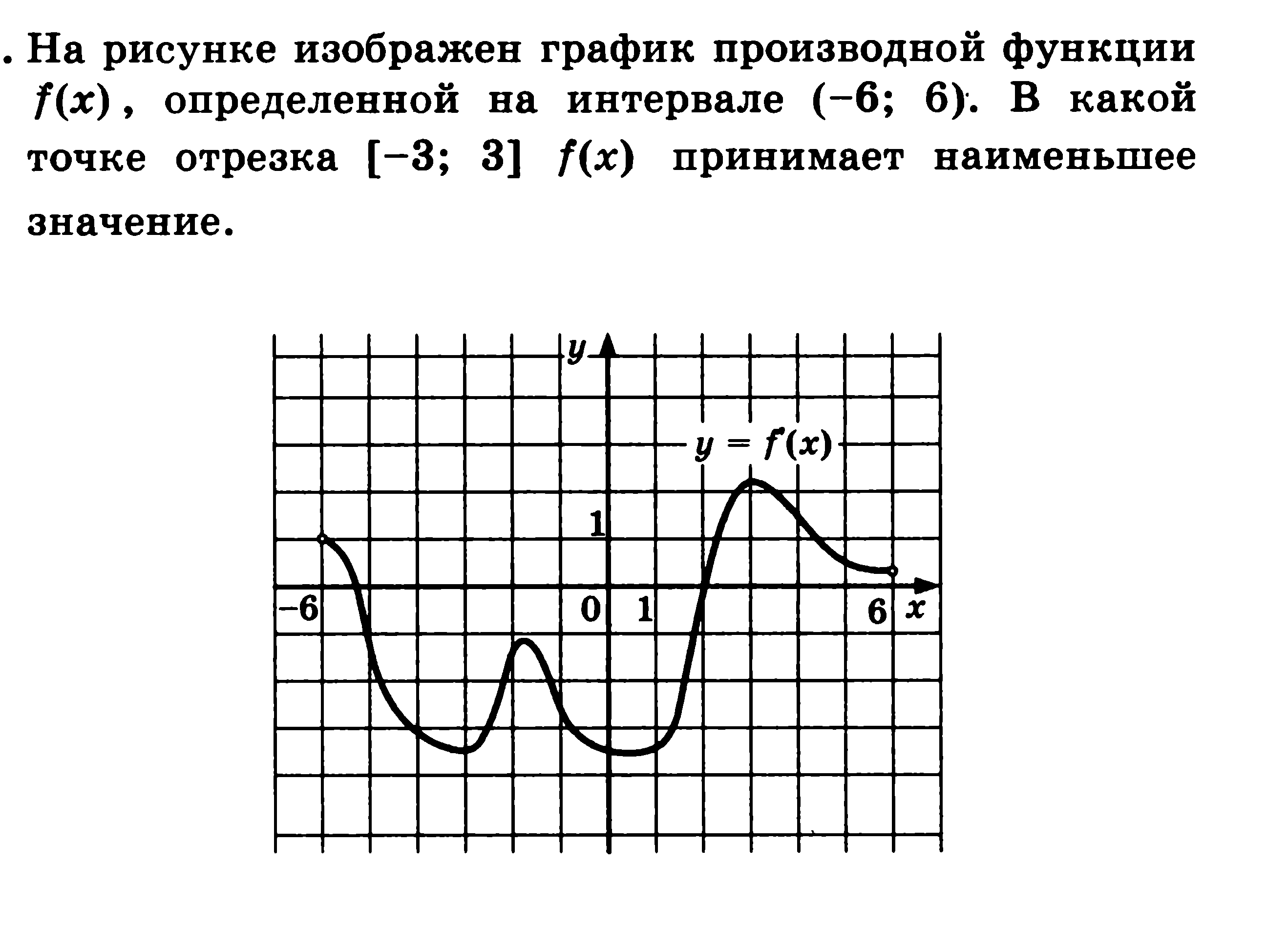 2
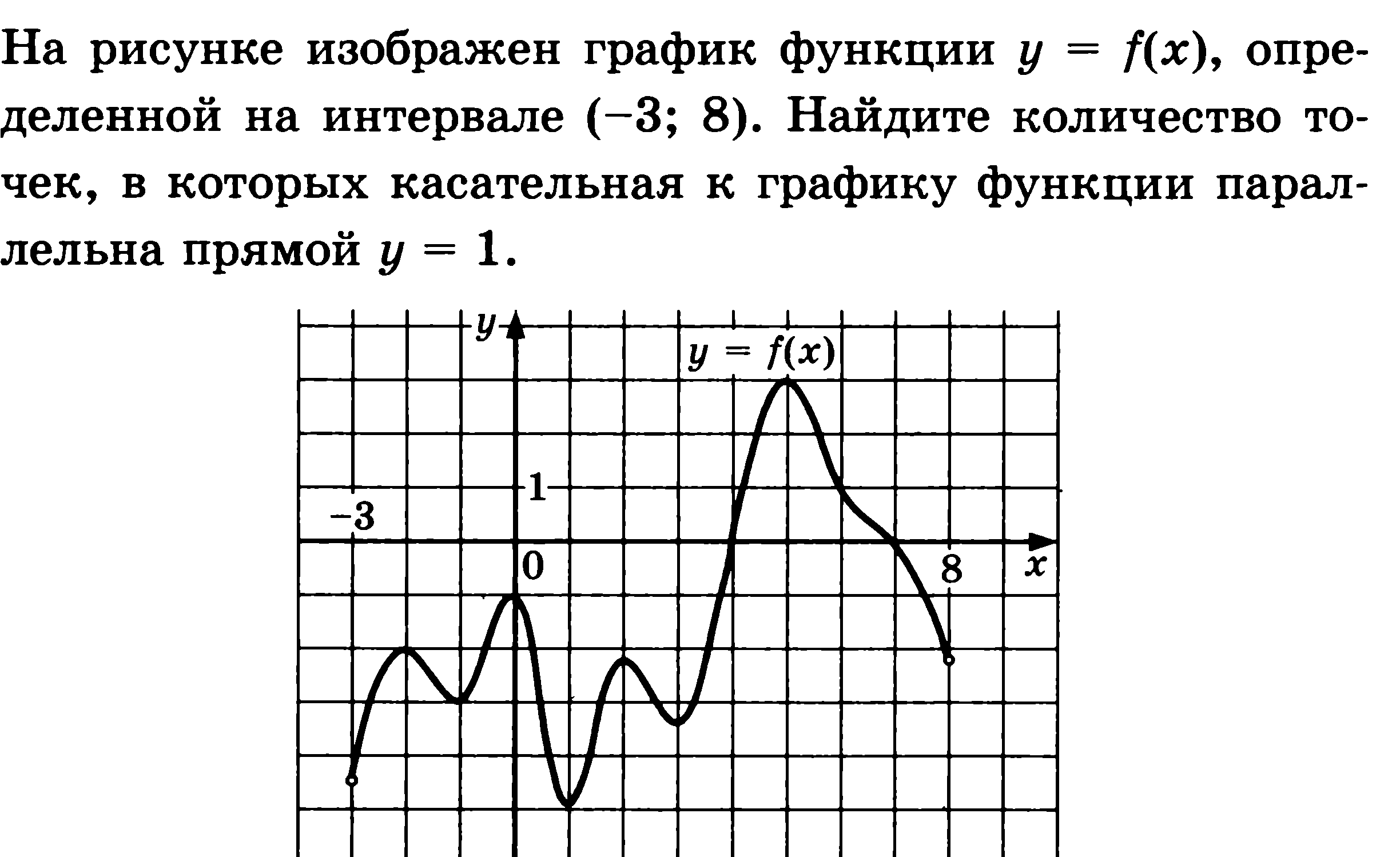 7
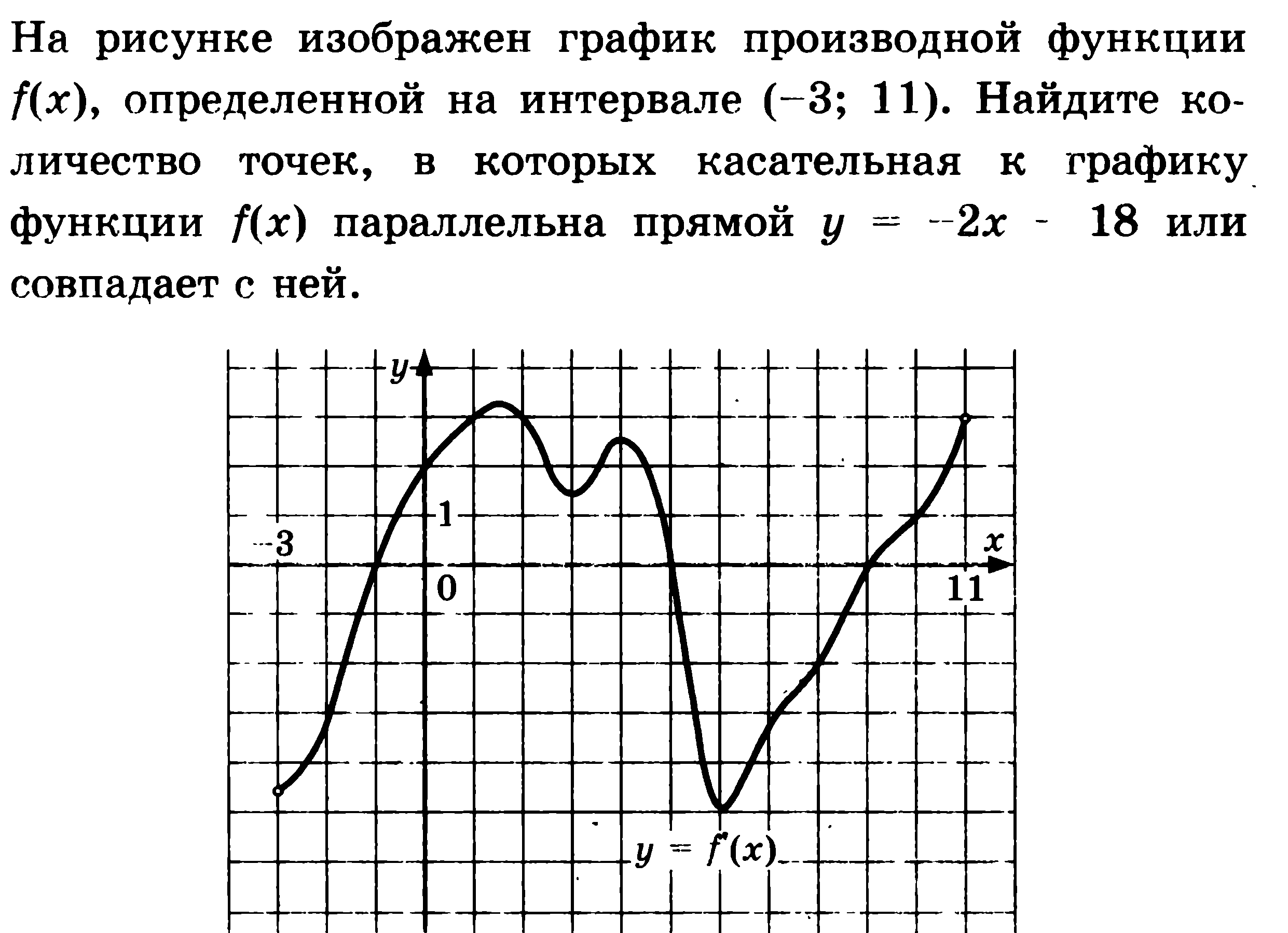 3
В14
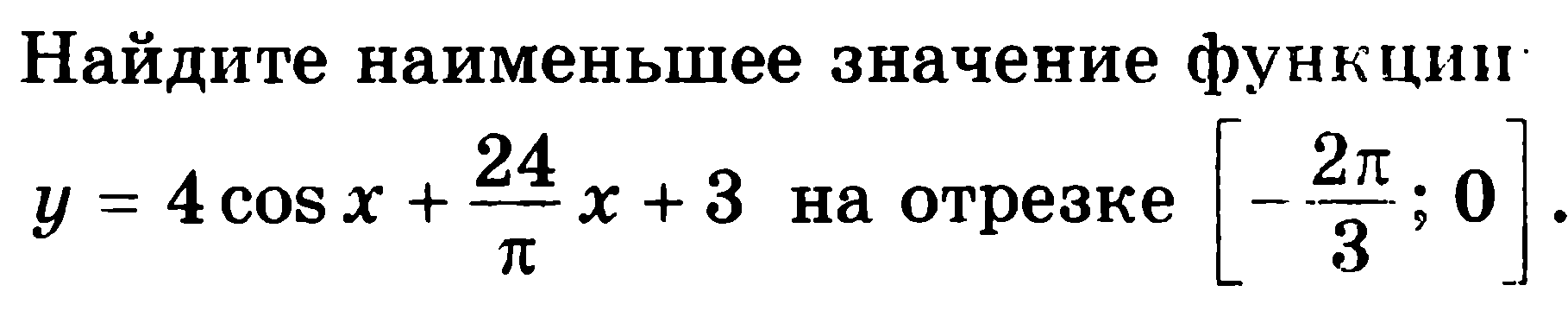 -15
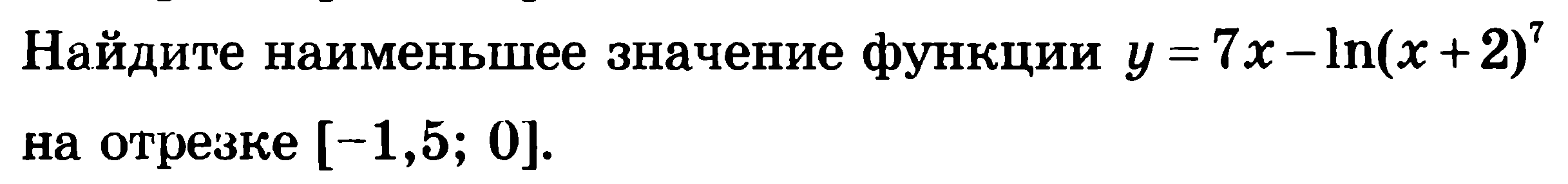 -7
2
В5
0,25
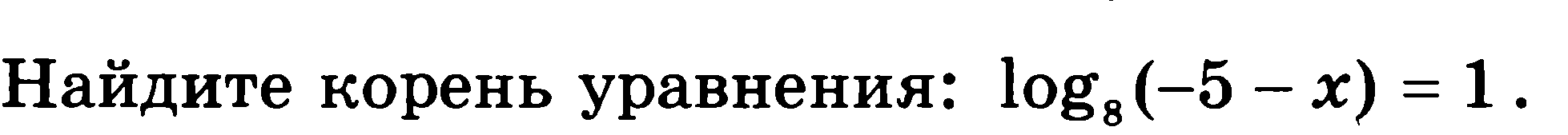 -13